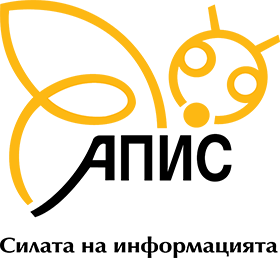 „Апис Европа“ АД			&	Saleseforce 360
На кратко за Апис
Лидер на българския пазар 
Започва началото си още от 1989 г. като през годините разширява своята дейност непрекъснато. През 2015 г. допълва продуктовата си гама с Eurocases – предназначен за външни пазари
Други насочености на продукти:
- Правно информационни системи
- Практика и анализи
- Финанси и данъци
- GDPR compliance 
- Обществени поръчки и др.
Регистър + Апис 7

Над 200 различни източника на информация
Ежедневна актуализация на данните
Пресичане на информацията през единна точка за търсене
2
Регистър API
Досие на фирма 
(ЕИК,Булстат, ЕГН,правна форма, седалище и адреси, регистрация по ЗДДС, управители, представляващи,собственици, статут)

Контактна и финансова информация
 (телефони, Имейл,сайт, адреси, брой осигурени лица, бранш на дейността, данни от ГФО за последните три години)

Специализирана информация
(Публични продажби от ЧСИ, Длъжници към НАП, Производство по ликвидация и несъстоятелност, Молби по заведени търговски дела, залози и запори, свързани лица, други участия, разрешения и лицензи)
3
Като обем данни
Досие на фирма

Данни от ТР, Регистър Булстат за всички субекти, както и история на промените през годините
1
Контактна и финансова информация

Официално публикувани данни от ТР , заедно с актуализации през годините, цифровизирани и обработени данни от официално публикуваните ГФО, Данни от НОИ
2
Специализирана информация

Данни от ОС по молби, производства залози и запори, данни от НАП, ведомства и министерства, списъци с разрешения и лицензи, сертификации и др.
3
4
Основни предимства
Богат набор от данни на едно място

Предоставя възможност за пълна картина на организацията 
Лесно изготвяне на маркетинг списъци с подходящи потребителски групи 
Анализ и наблюдение на партньори, клиенти и конкуренти
Актуализация на данните

Автоматично попълване на данните в съответните полета
Елиминиране на грешките при ръчно въвеждането на данни
Ежедневна актуализация и поддръжка на базите
5
Допълнителна информация в Апис
Договори за Обществени поръчки

Всички до момента сключени договори за обществени поръчки в досието на една фирма.
Отделно има разработен специализиран софтуер „Досиетата ЗОП“ за по-детайлно проучване.
Фирмен анализ
Обработка и визуализация на финансови данни по различни показатели (ROE, ROA, EBIT, EBITDA, DuPont и др.)
Следене на списъци
Задаване на списъци от фирми и известяване на направени промени в досиетата на съответните фирми.
Акционери 

Модул „Акционерен капитал“, който цифровизира и поддържа актуална информацията за акционери и действителните собственици
6
Достъп до досие на фирма

https://web.apis.bg/
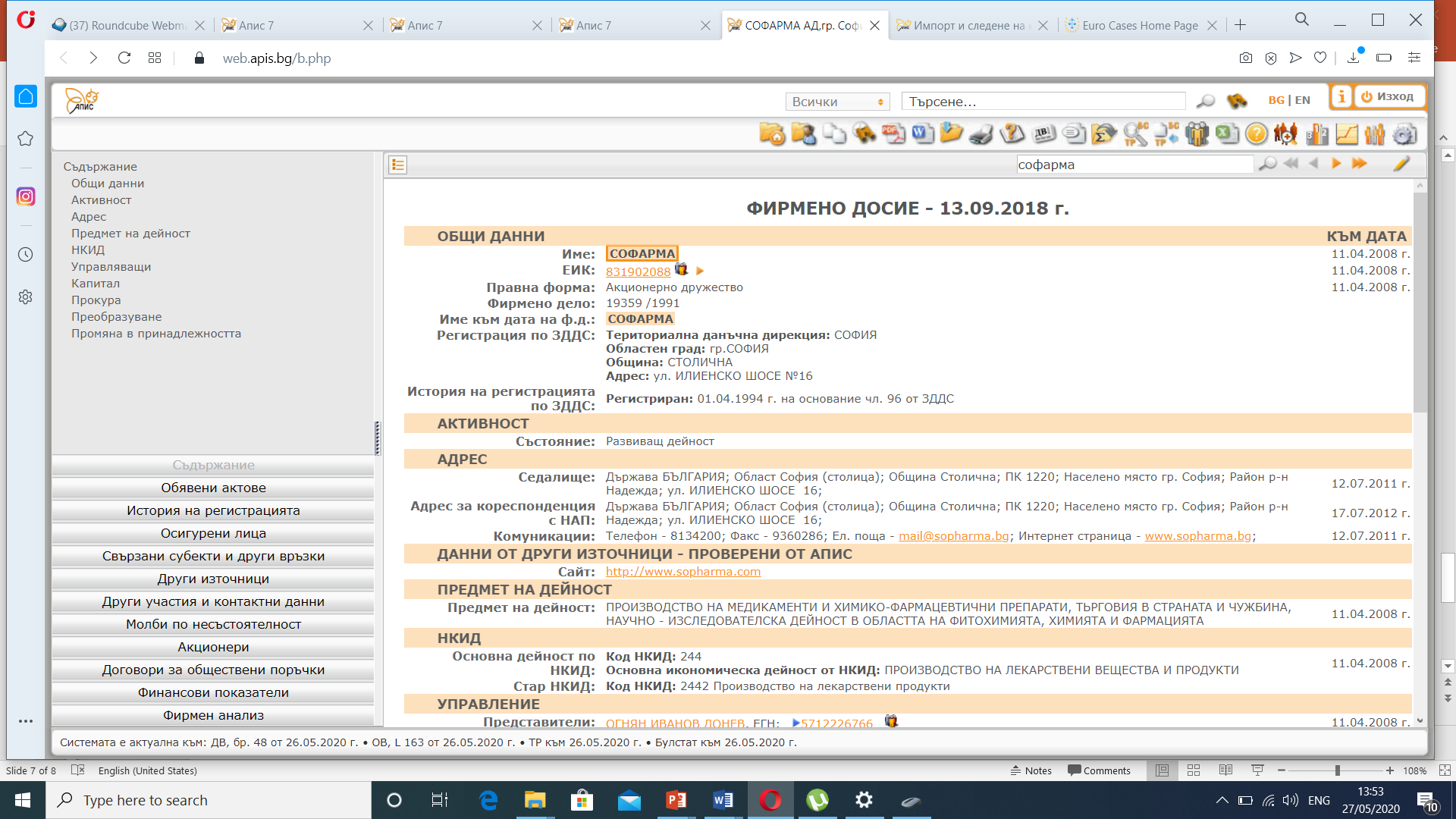 Place your screenshot here
7
Блогадаря за вниманието!